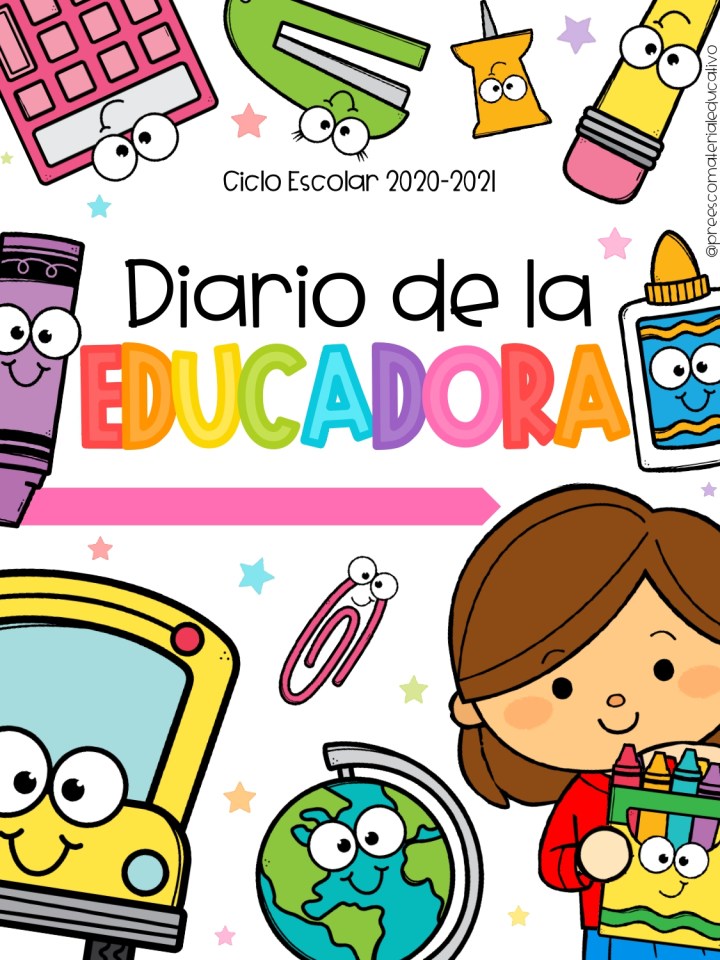 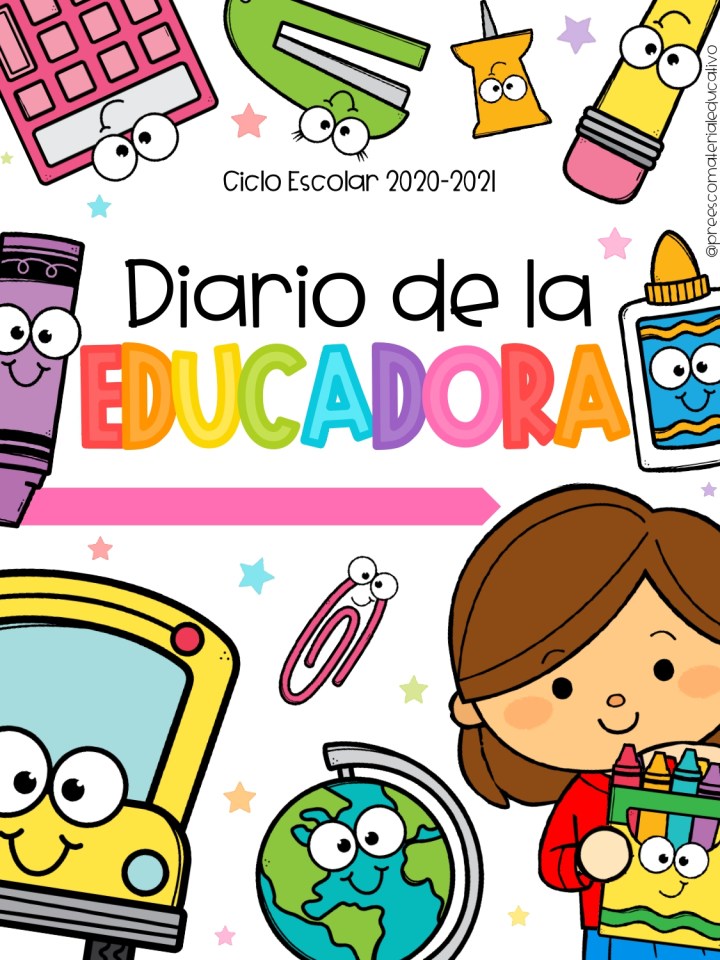 Alumna: Tamara Lizbeth López Hernández.
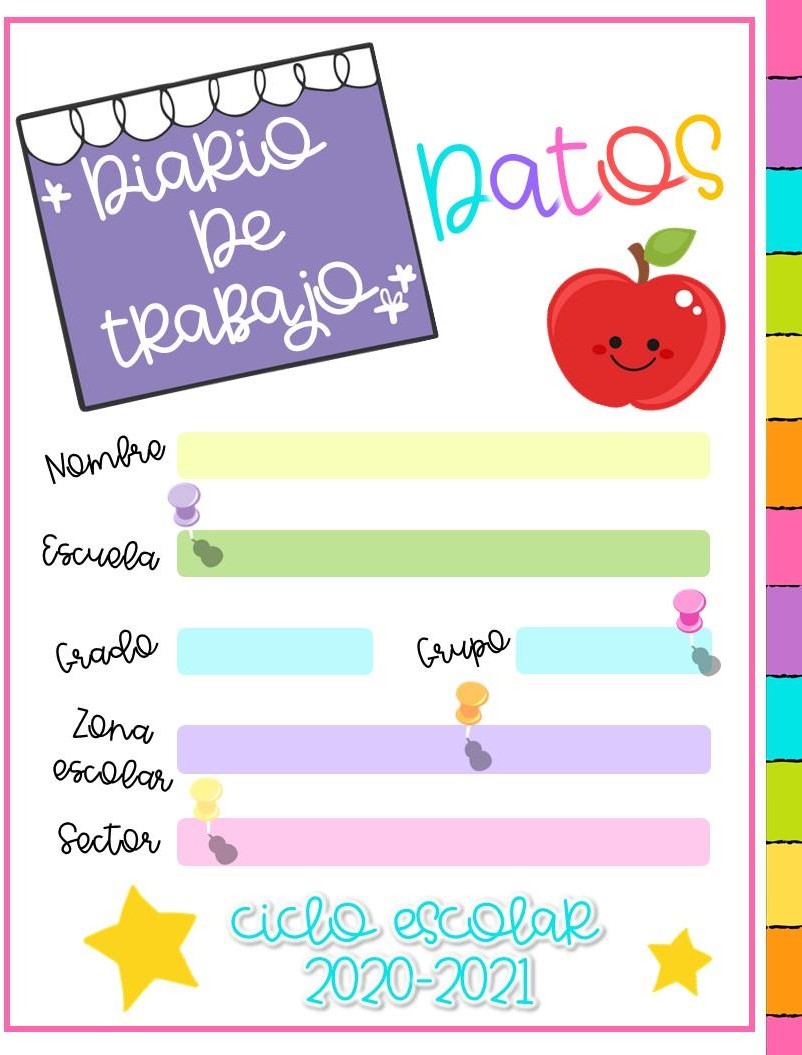 Tamara Lizbeth López Hernández
Jardín de niños “Amado Nervo”
4º “A”
1º y 2º
140
5
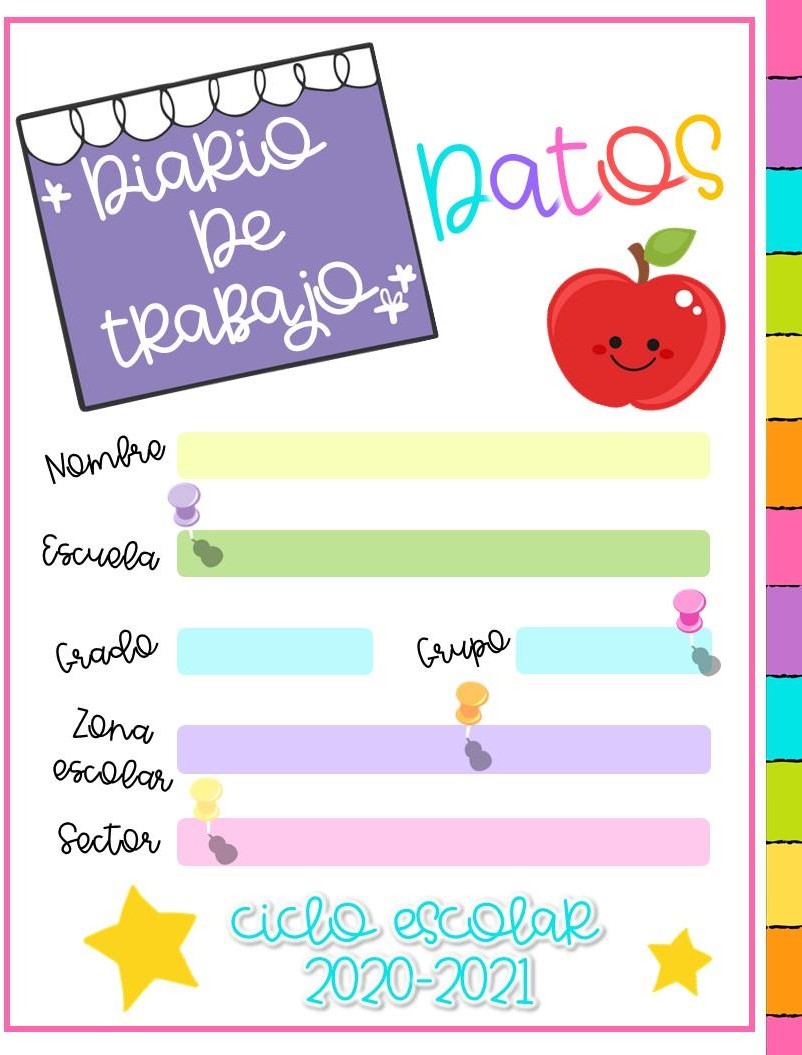 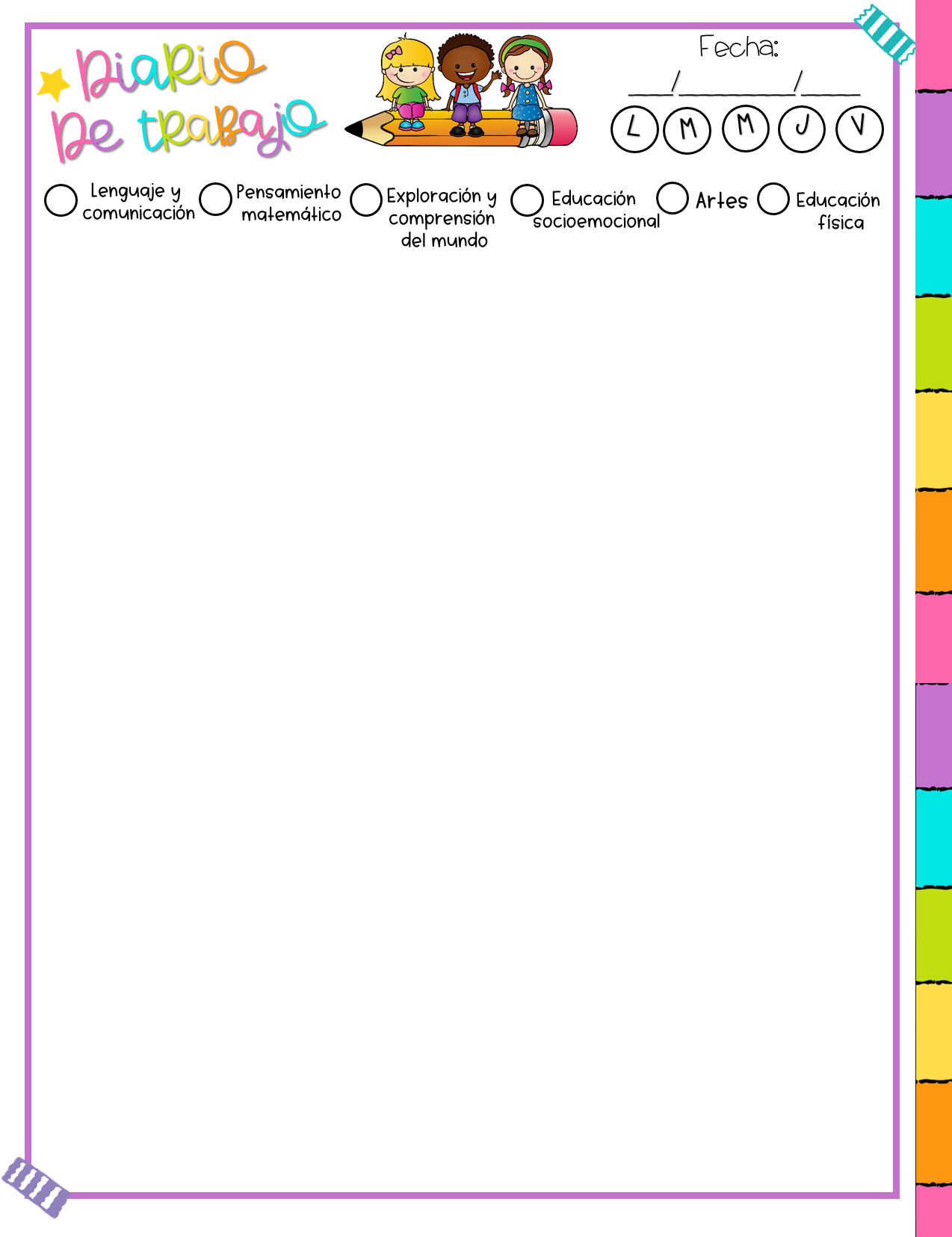 22           11        2021
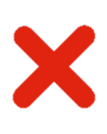 Aprendizajes esperados:
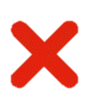 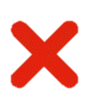 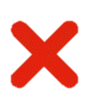 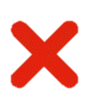 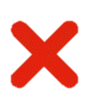 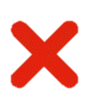 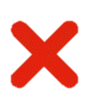 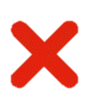 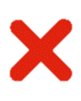 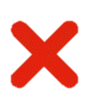 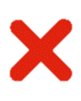 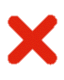 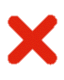 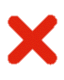 Observaciones
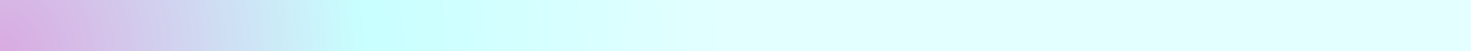 Logros:
Dificultades
 	:
No se presentaron dificultades, los padres de familia entregaron las evidencias en tiempo y forma.
Se logró el aprendizaje esperado, y los alumnos se adentraron en el tema sin ningún problema.
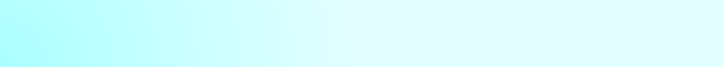 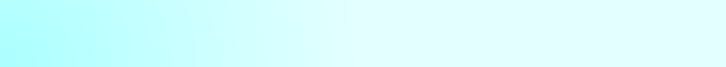 Valoración general de la jornada
Autoevaluación
¿Cómo lo hice? ¿Me faltó hacer algo que no  debo olvidar? La jornada estuvo bien, hubo comunicación con los alumnos, tomaron asistencia y las actividades se aplicaron correctamente.
¿De qué otra manera podría intervenir? ¿Qué
necesito modificar? Imprevistos.
 Podría modificar las actividades de tal forma que los alumnos puedan trabajar con material manipulable.
Hubo buena comunicación por parte mía y los padres de familia, las actividades se enviaron y se recibieron correctamente. 
Las consignas que se dieron fueron claras y sencillas, y gracias a esto, los alumnos lograron resolver la actividad sin ningún problema, y al mismo tiempo se enriquecieron de diversos aprendizajes.
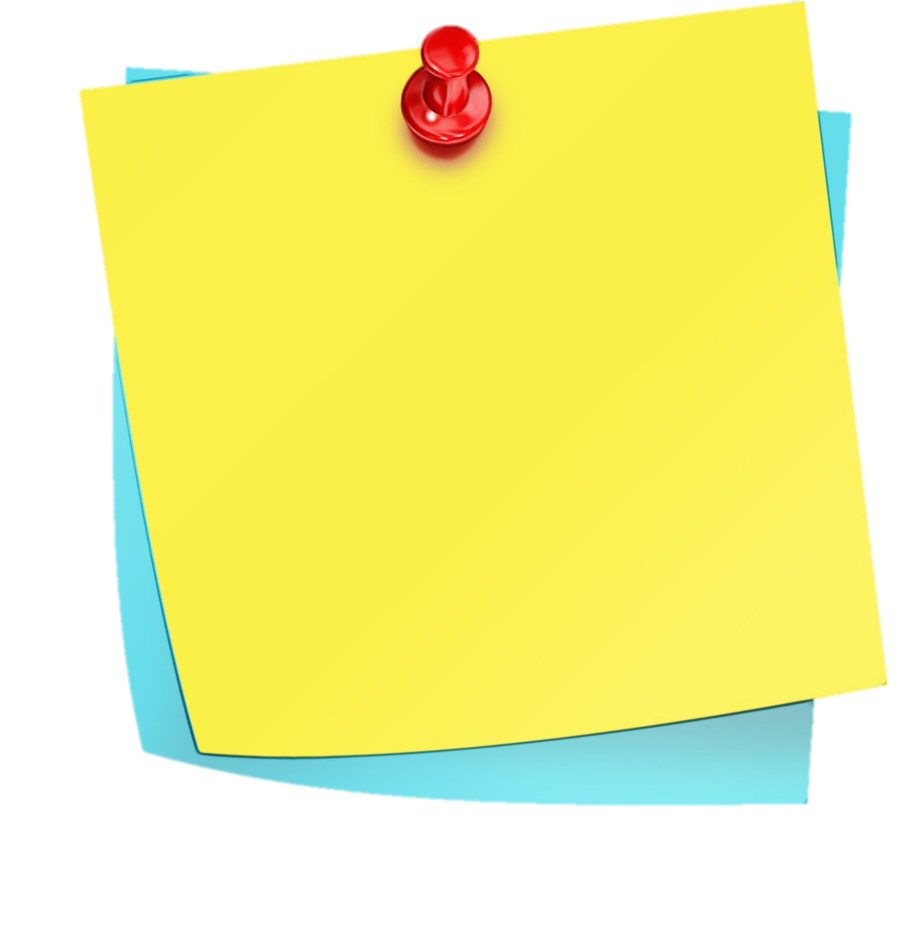 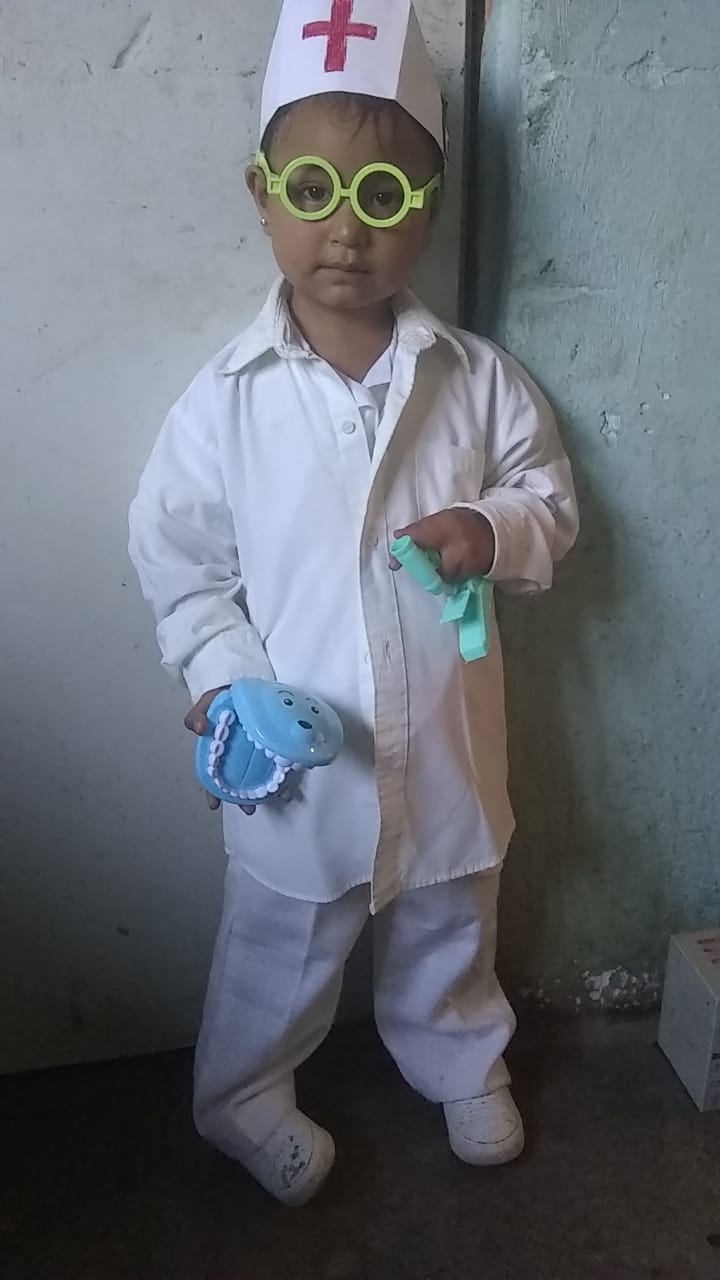 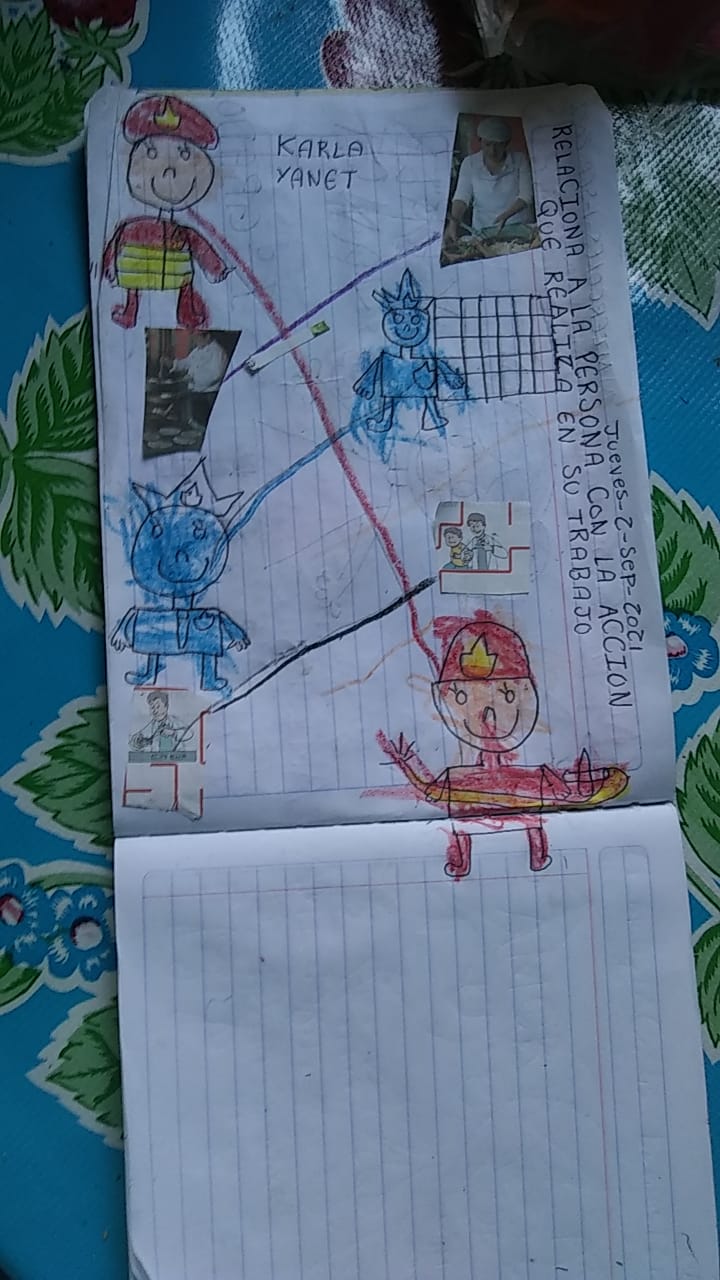 Lunes 22 de noviembre de 2021
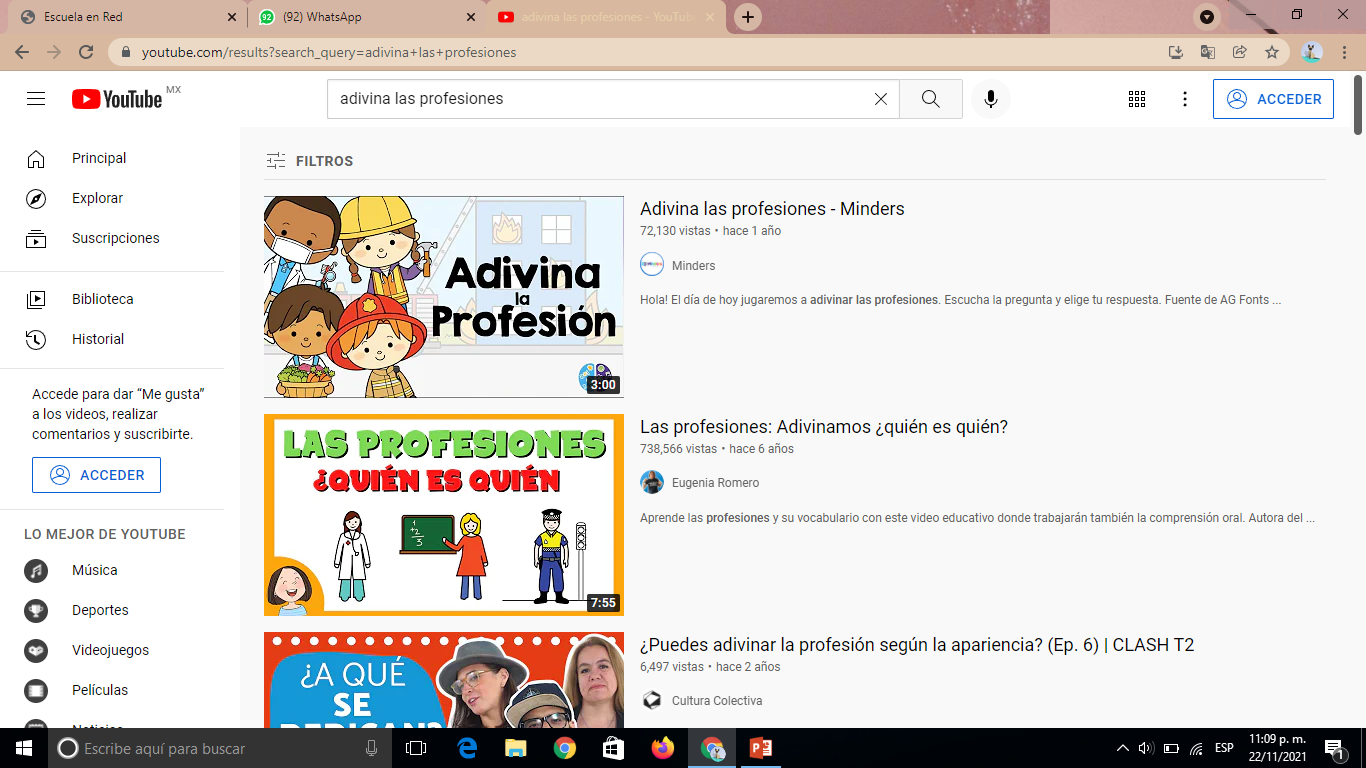 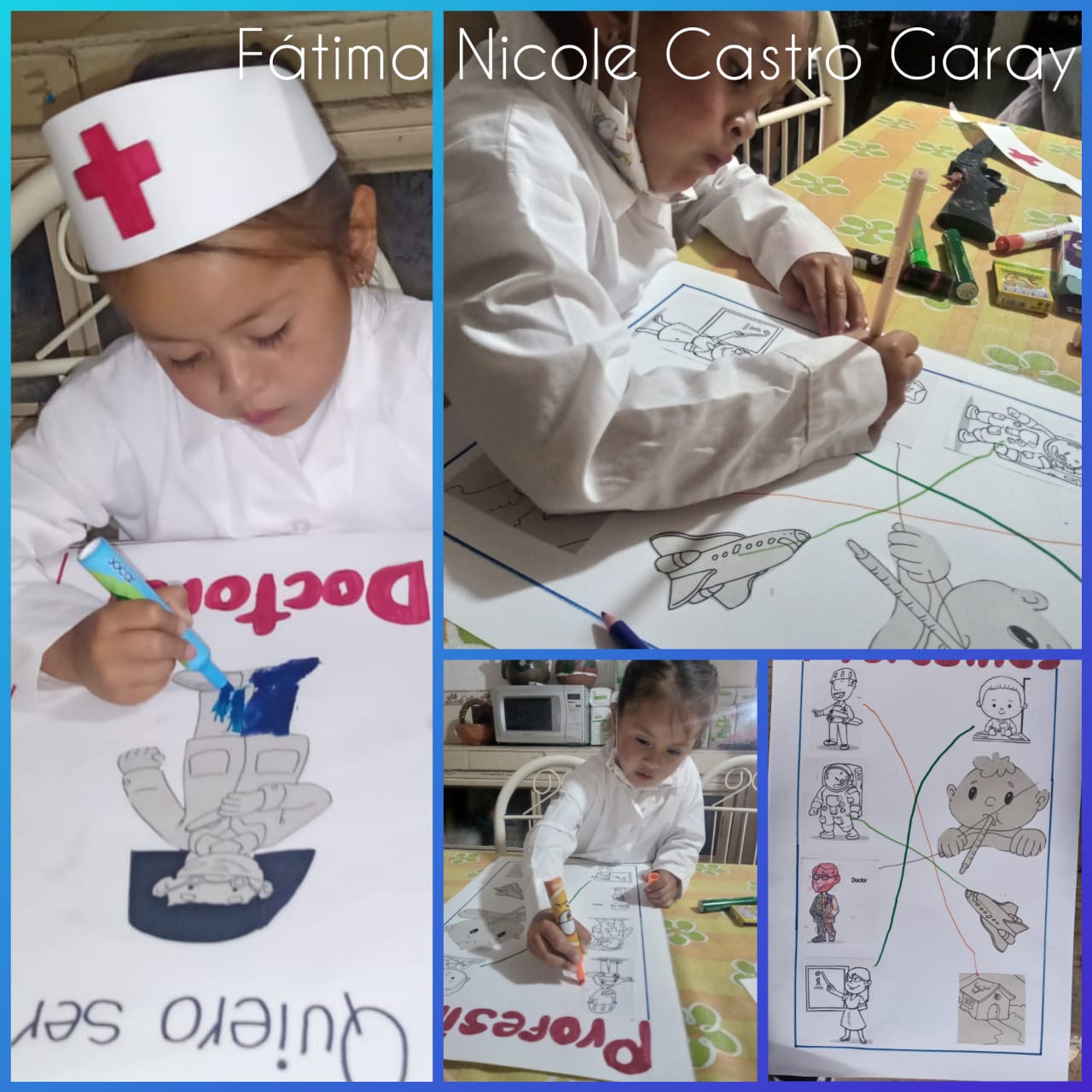 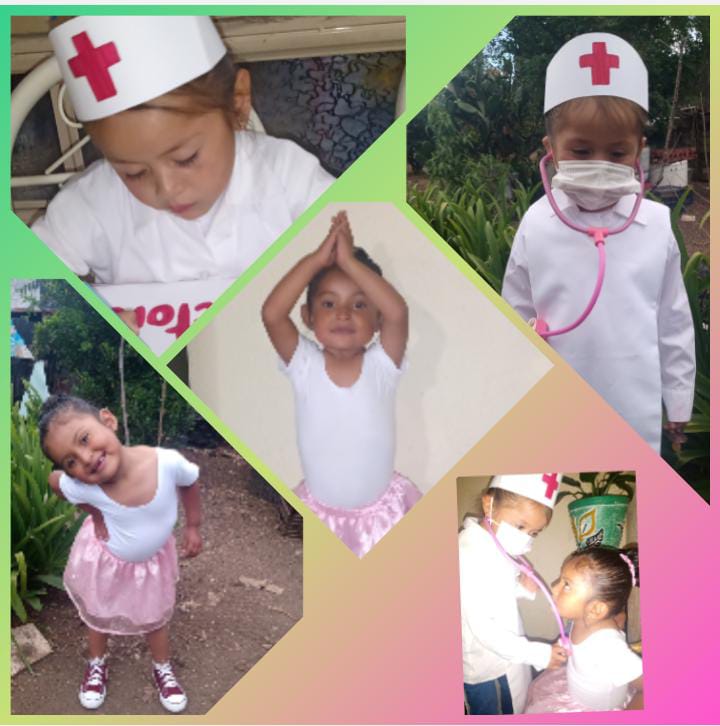 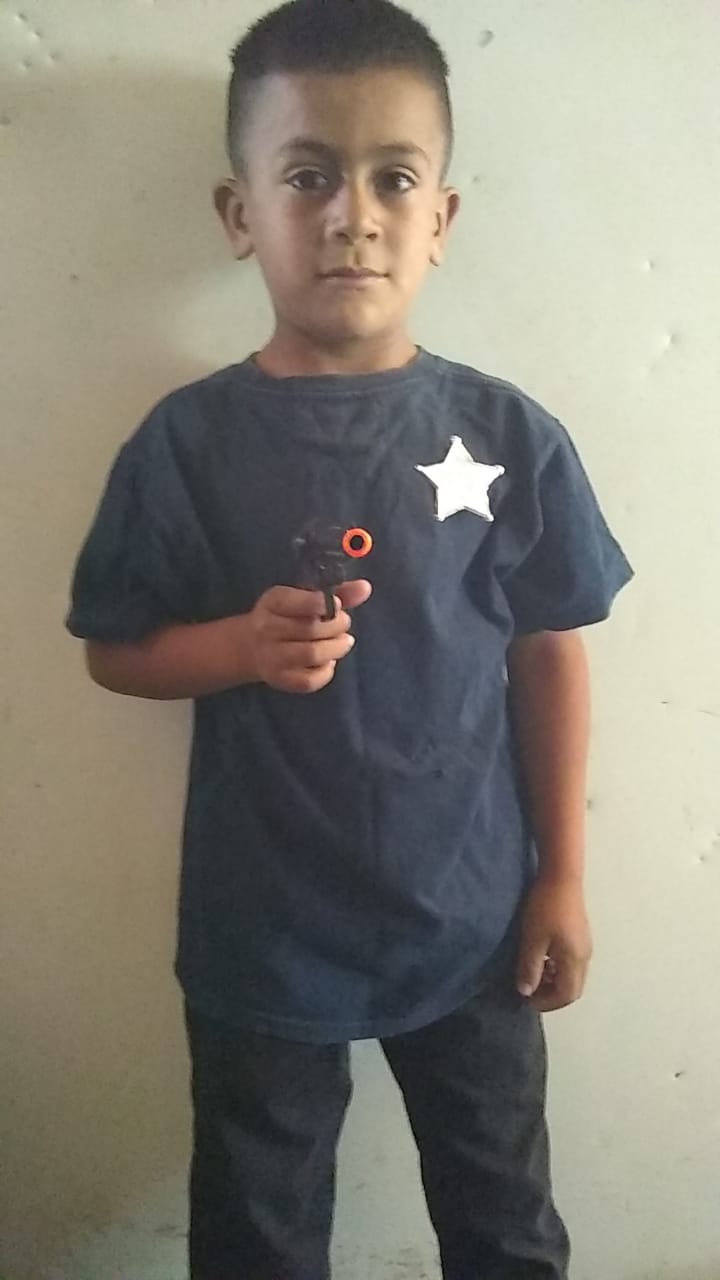 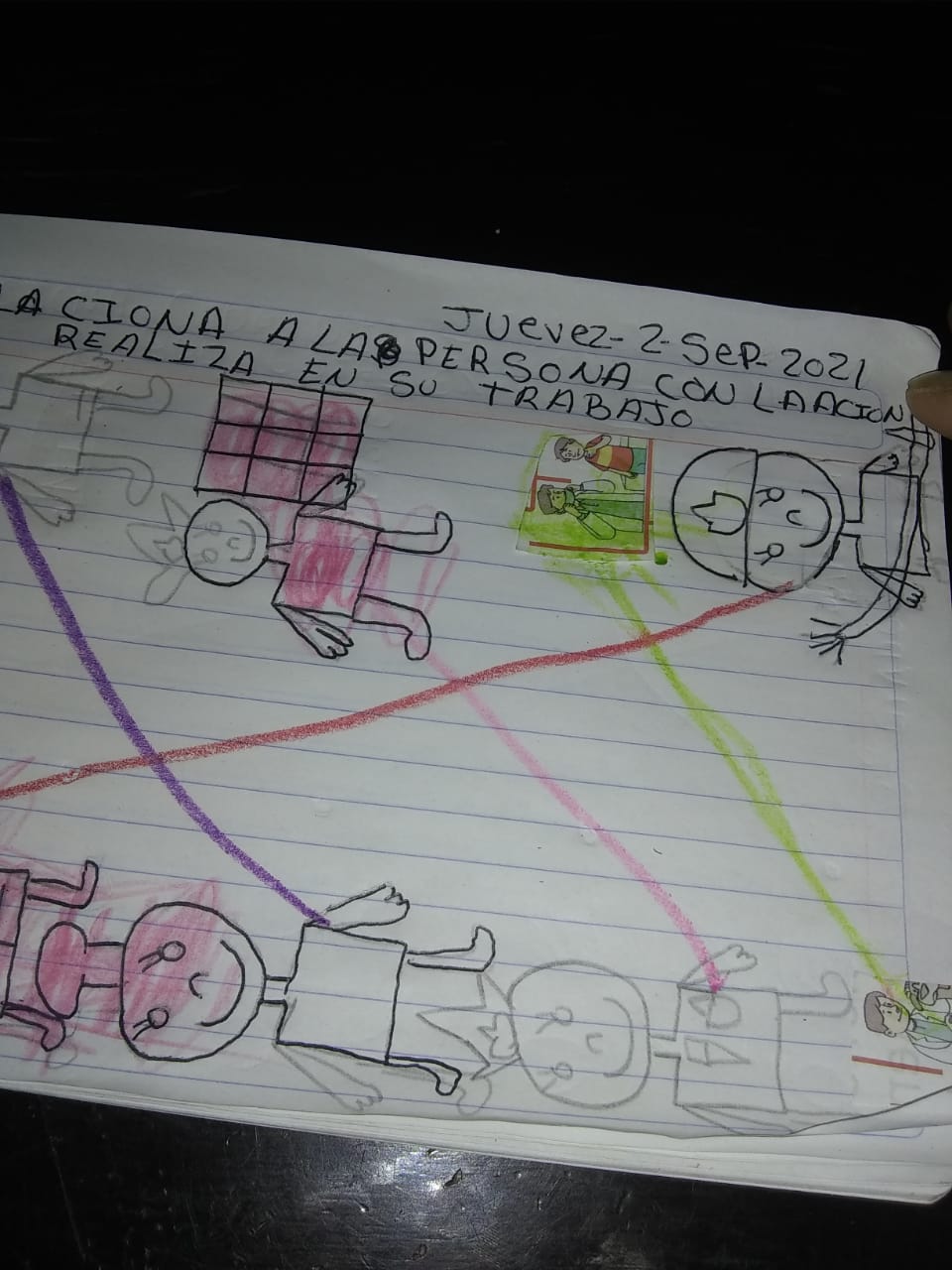 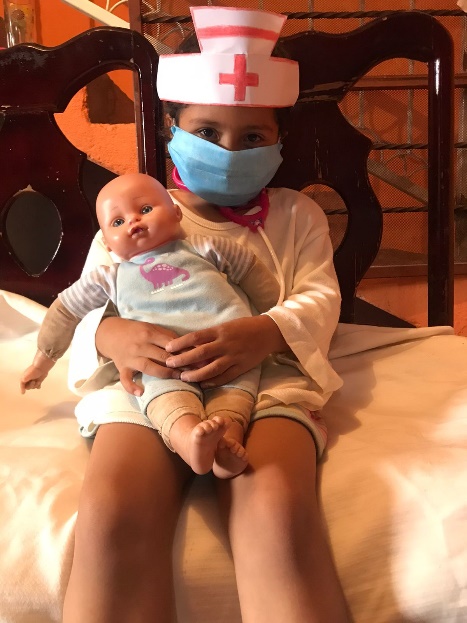 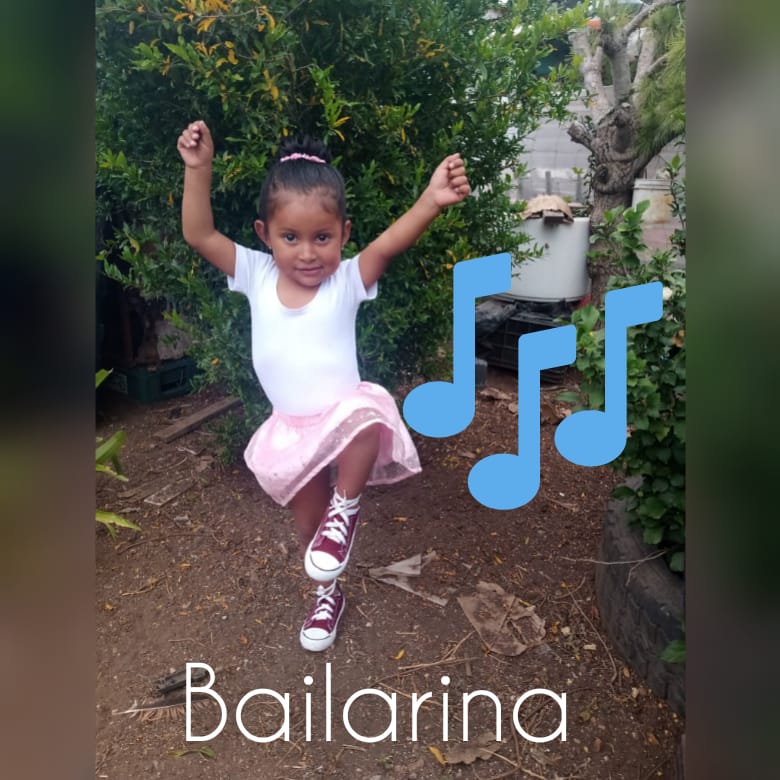 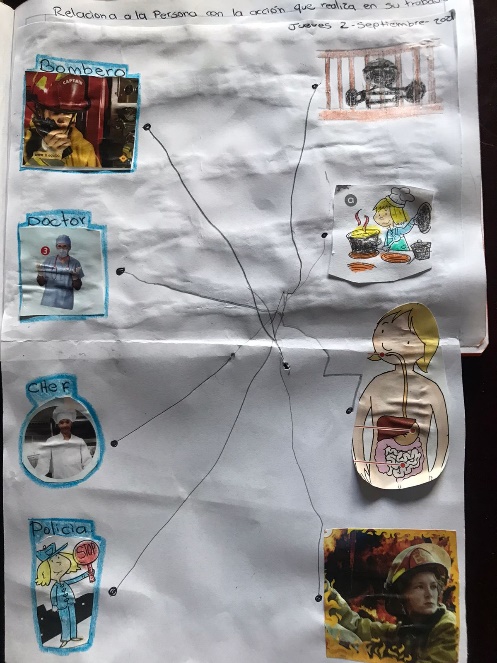 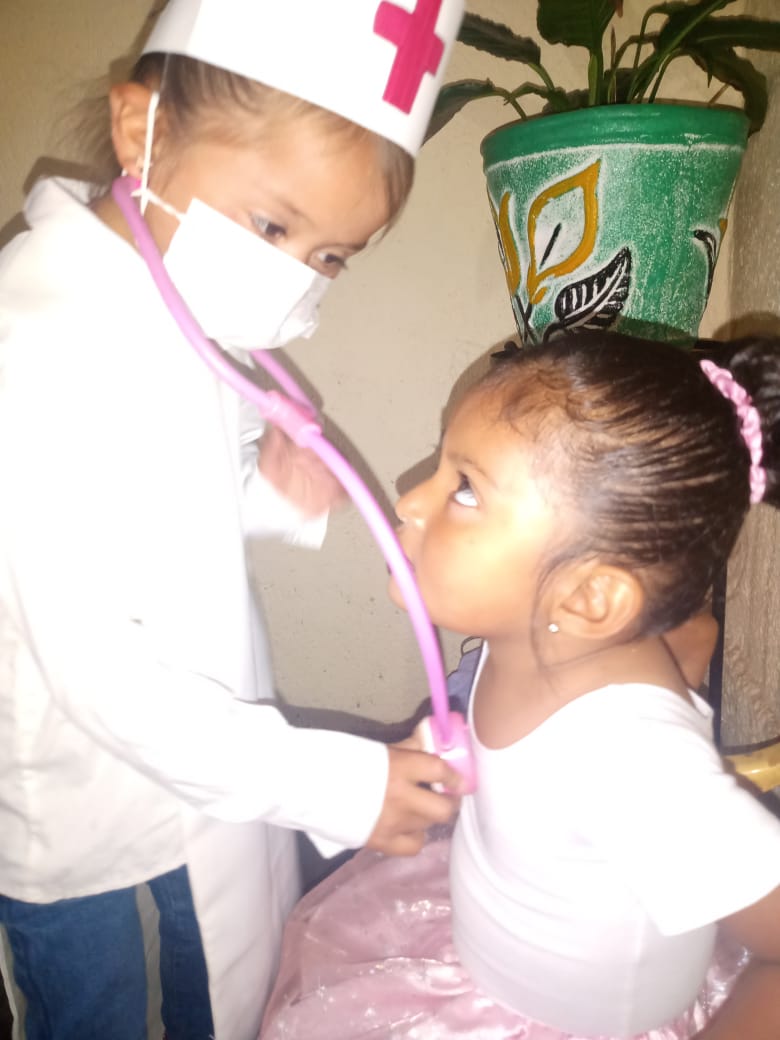 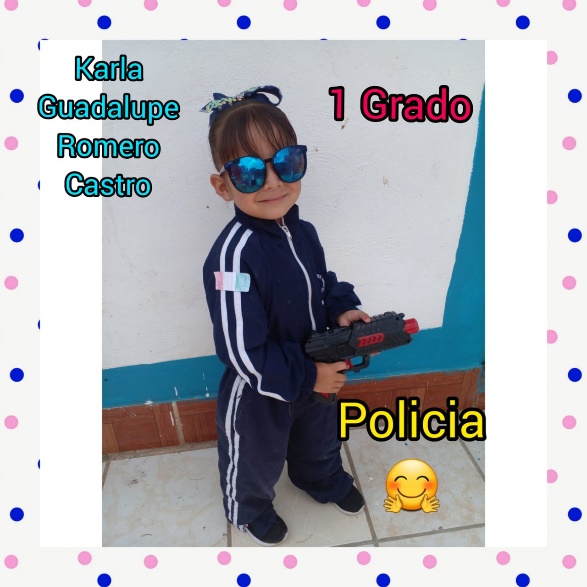 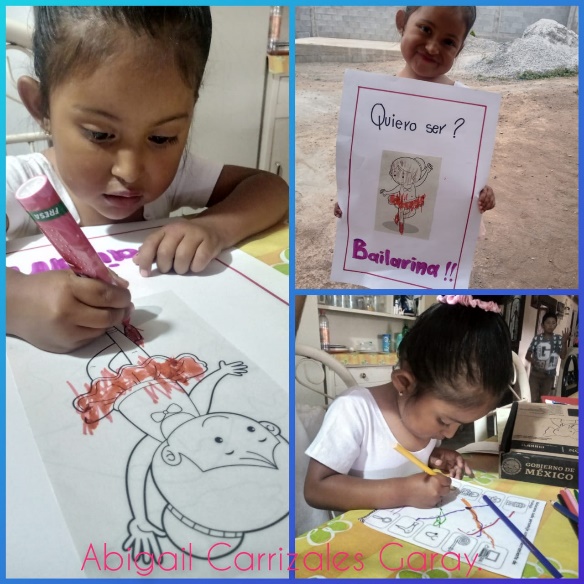